Space available for CGEM installation
Mingyi Dong
dongmy@ihep.ac.cn
2013.04.17
Outline
BESIII MDC

The mechanical structure of inner MDC and space available for CGEM

Summary
BESIII MDC
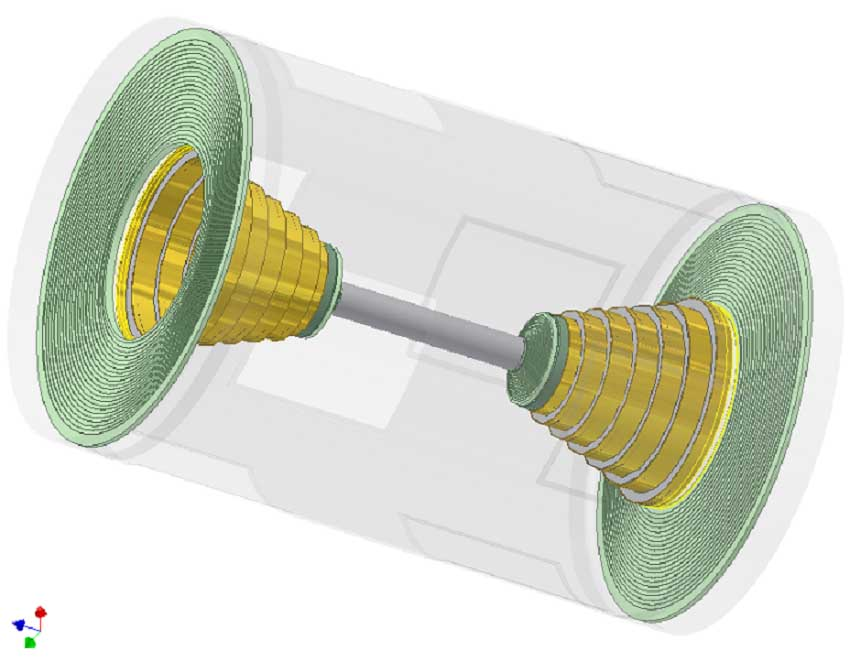 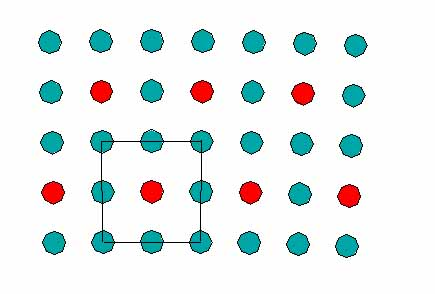 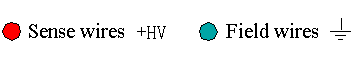 Cell size
    inner chamber : 12mm2
    outer chamber : 16.2mm2
Consist of an inner chamber and an outer chamber
  Radial extent : from 59 to 810 mm,
    length : inner 774mm, outer 2582 mm,
    solid angle coverage : 93%×4π
  Inner cylinder : 1.2 mm carbon fiber, 
    outer cylinder : 11.5 mm CF with 8 windows, 
    end plate : 18 mm thick Al ( 6 steps & inner chamber: 25 mm thick Al)
MDC Cell arrangement
6796 cells in 43 circular layers
 19 axial layers, 24 stereo layers
 8 stereo wire layers in inner drift chamber
Current BESIII inner drift chamber
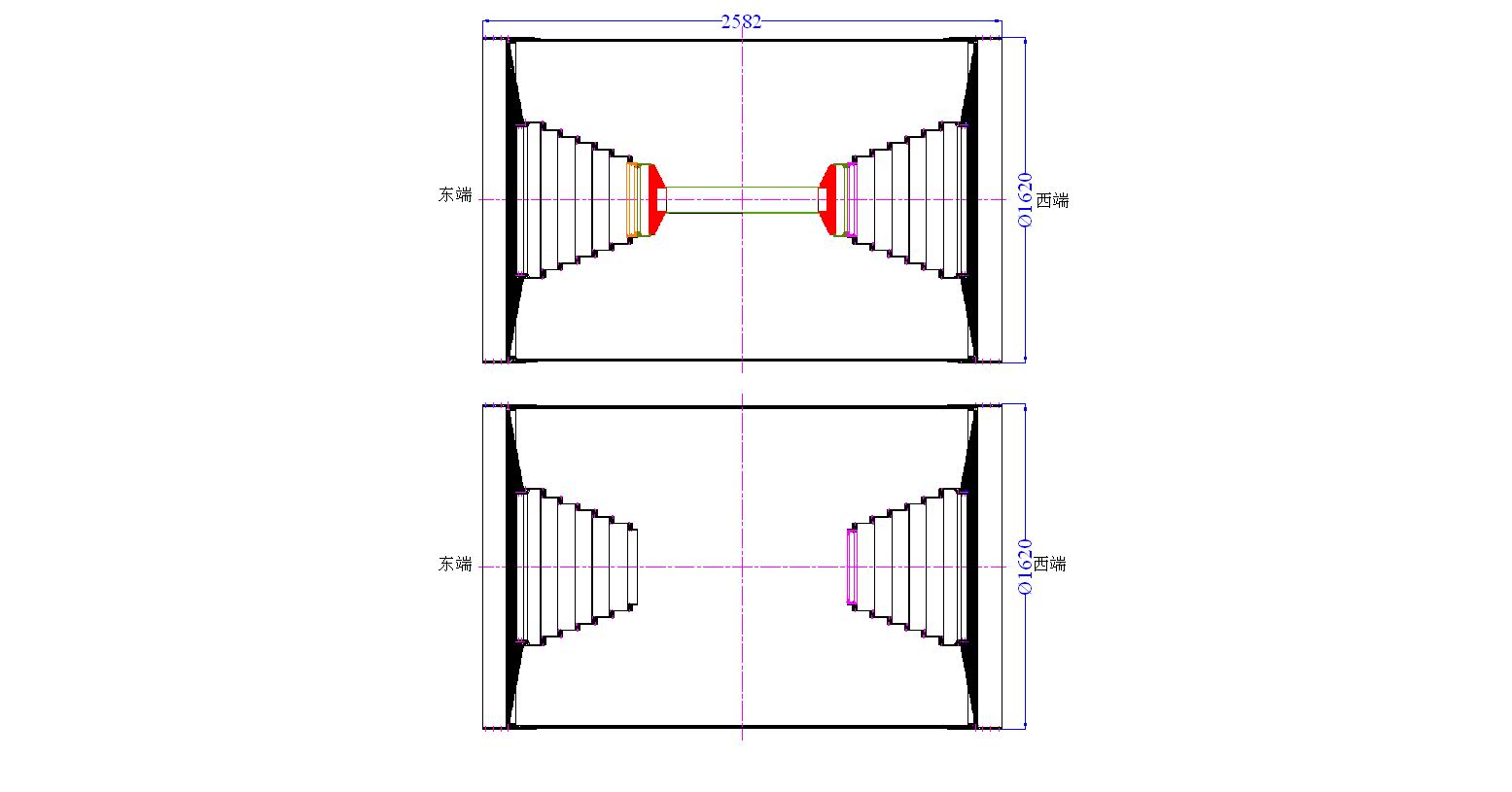 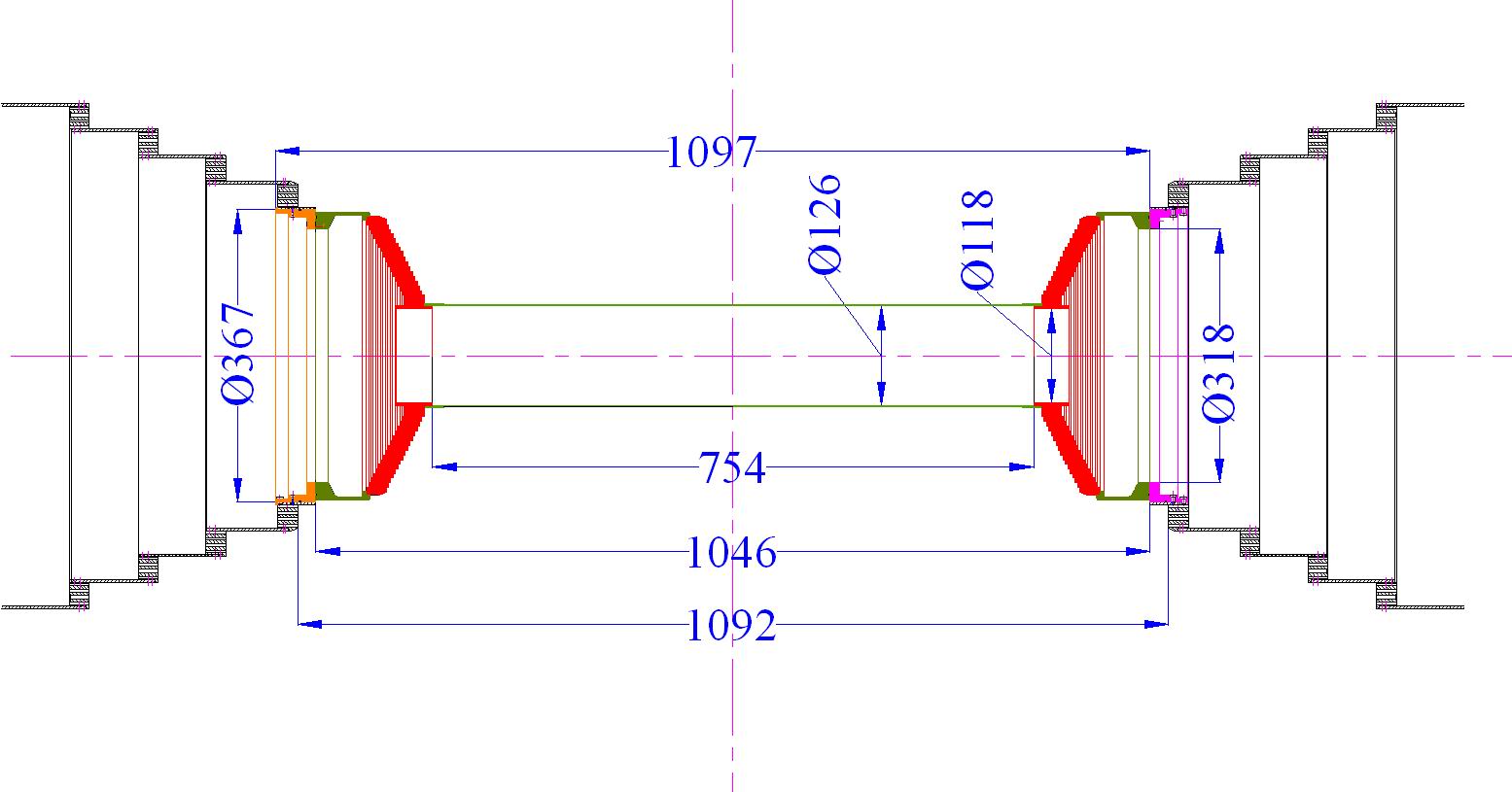 with inner MDC
Inner endplate
Dimension of inner MDC:
Rmin:   63mm;  
Rmax: 183.5mm;   
Lmin: 754mm
Lmax:1046mm
Without inner MDC
Mechanical structrue of inner MDC
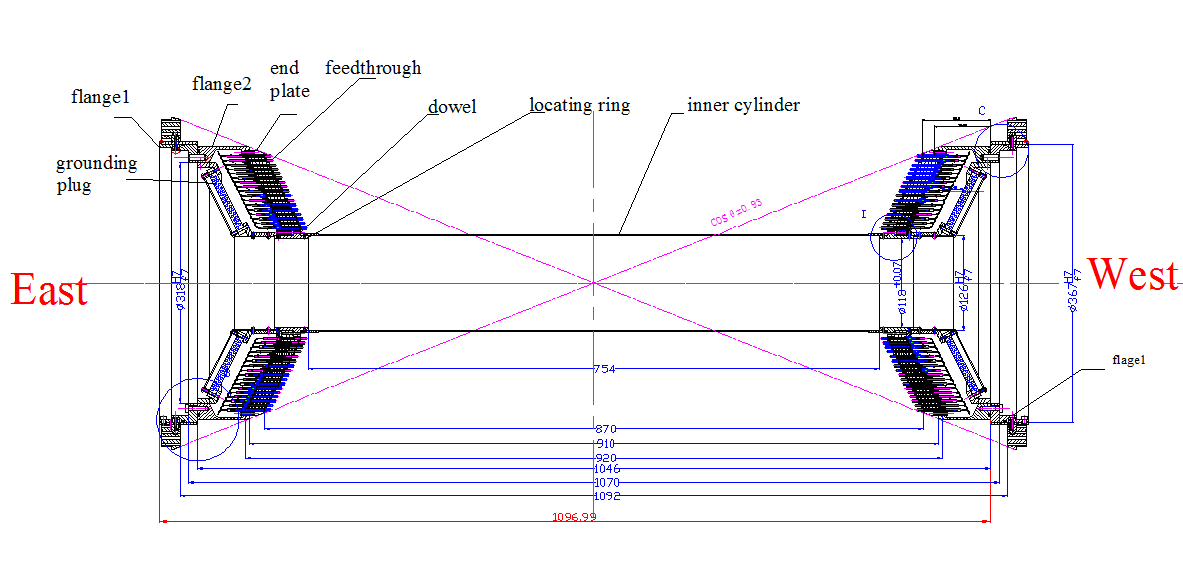 Inner drift chamber is fixed on the first step ring of MDC through two flanges
Space available for CGEM
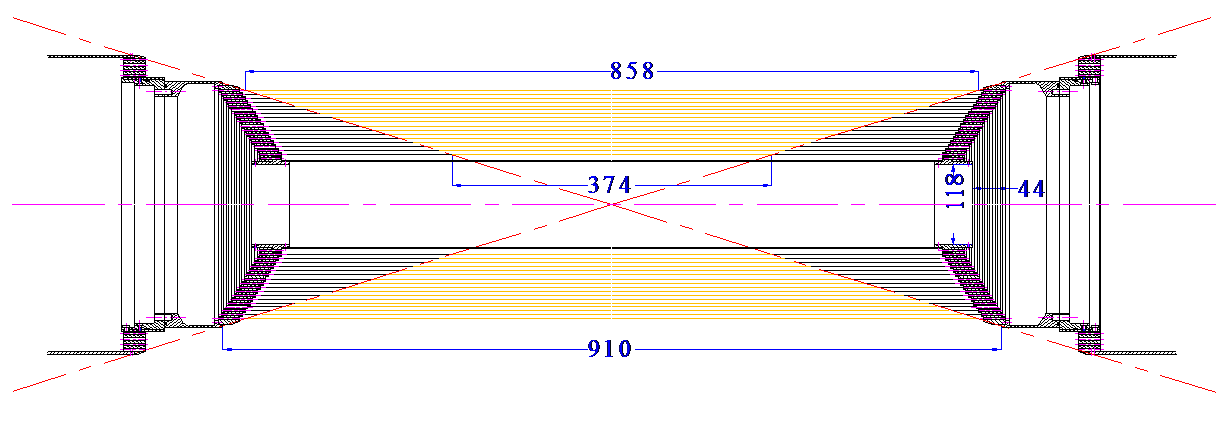 parts of the sense wires in this region are ineffective
Parts of inner sense wires in z direction are out of the effective solid angle (cosθ = 0.93)
Also available space when we consider CGEM installation
Ineffective wire length of inner MDC
In CGEM design, If  the length of CGEM  matches  the MDC effective solid angle (cosθ = 0.93), the total count rate  will be reduced, and available space for readout electronics  will  be increased 
The length of each layer of CGEM is different
Suppose 3 layers CGEM
L1 length: 532mm ,  L2 length: 690mm
L3 length: 847mm
Space available in z direction
3 layers CGEM
The gap is about 80mm~100mm between the end plate of MDC inner chamber and the mechanical support of beam pipe
105mm~235mm in z direction is available for the support structure, readout electronics, cables of CGEM on each side
Summary
Space available for CGEM in r direction is about 63mm~183.5mm 

If  the length of CGEM  matches  the MDC effective solid angle (cosθ = 0.93), space available for CGEM in z direction is about 105mm~235mm on each side
Thank you !